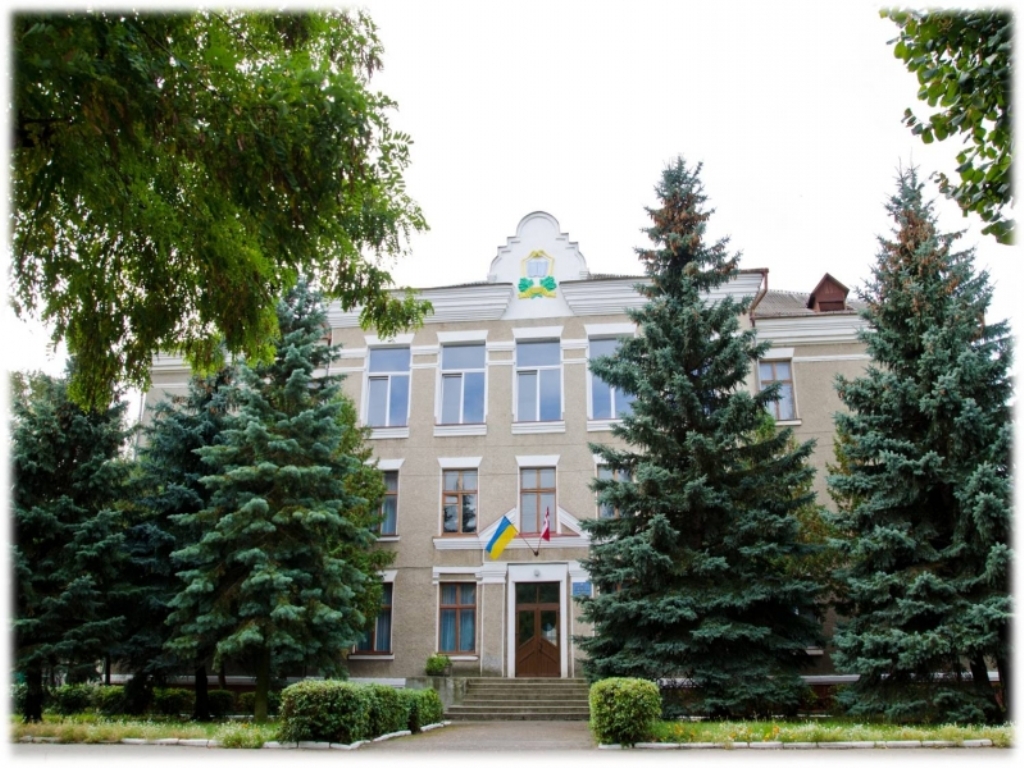 Kovel  City  Gymnasium
Ukrainian Students
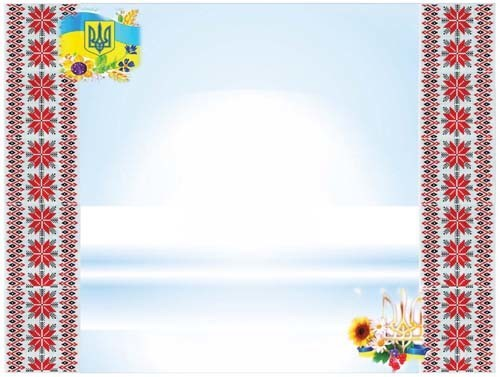 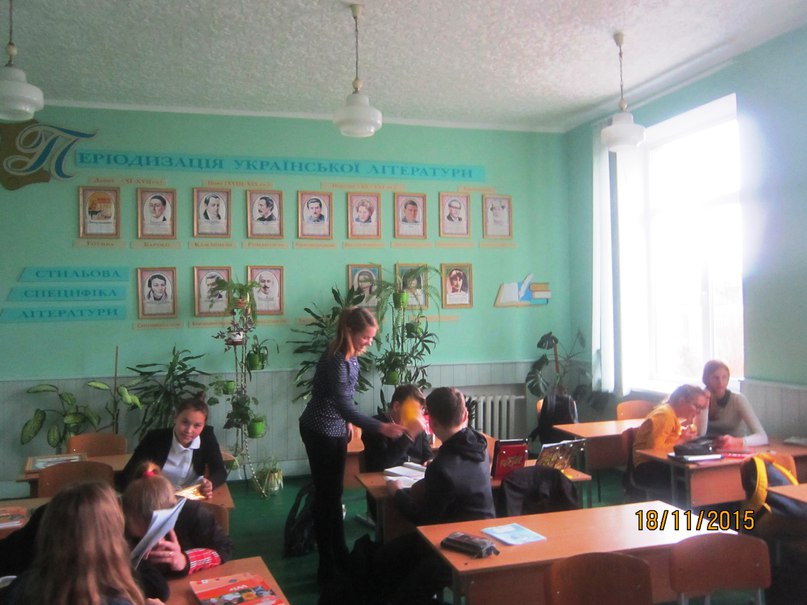 Our class  is  studying in Ukrainian Literature  room. Here we study the Ukrainian Language and Literature
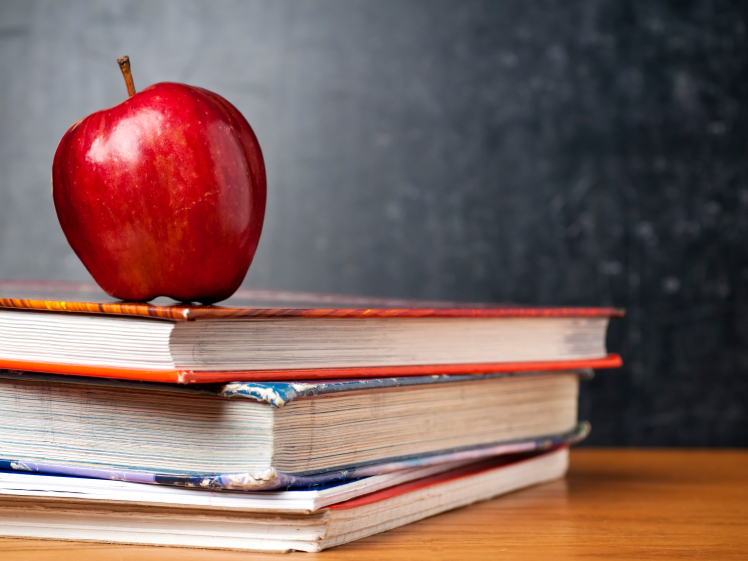 We also study Algebra and Geometry.
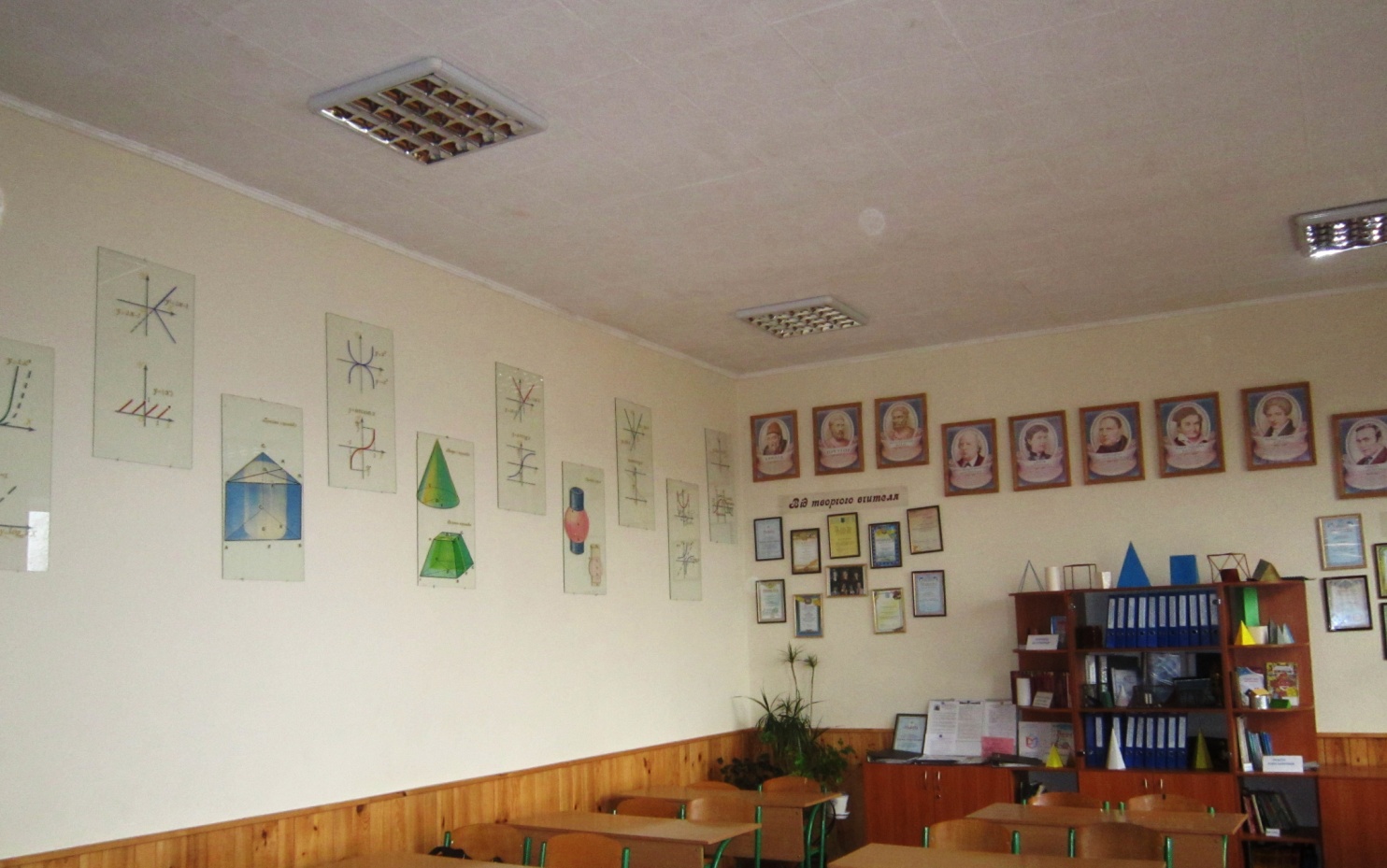 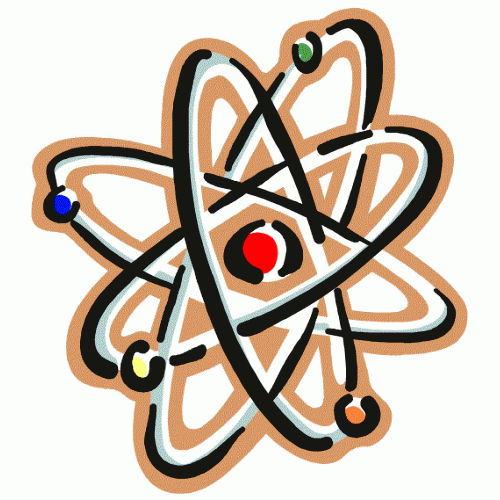 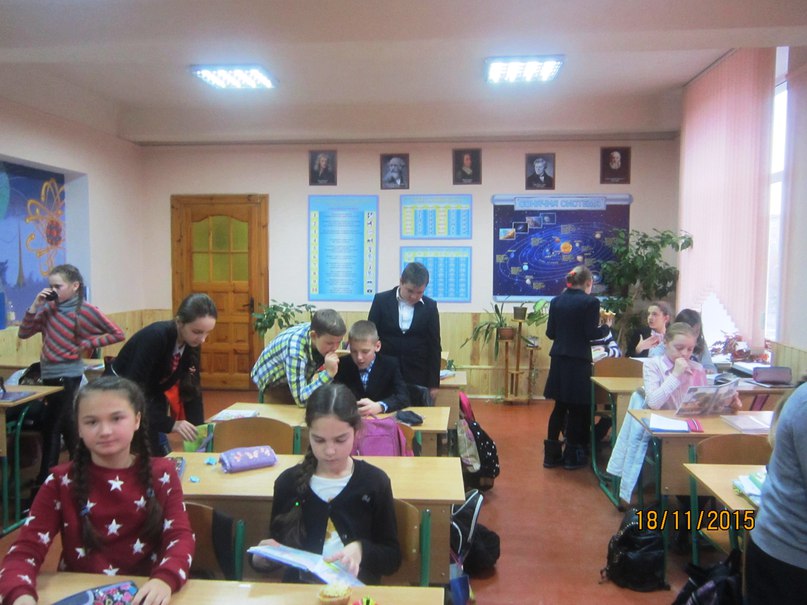 Like all children we study Physics, Biology and Chemistry at our special classrooms.
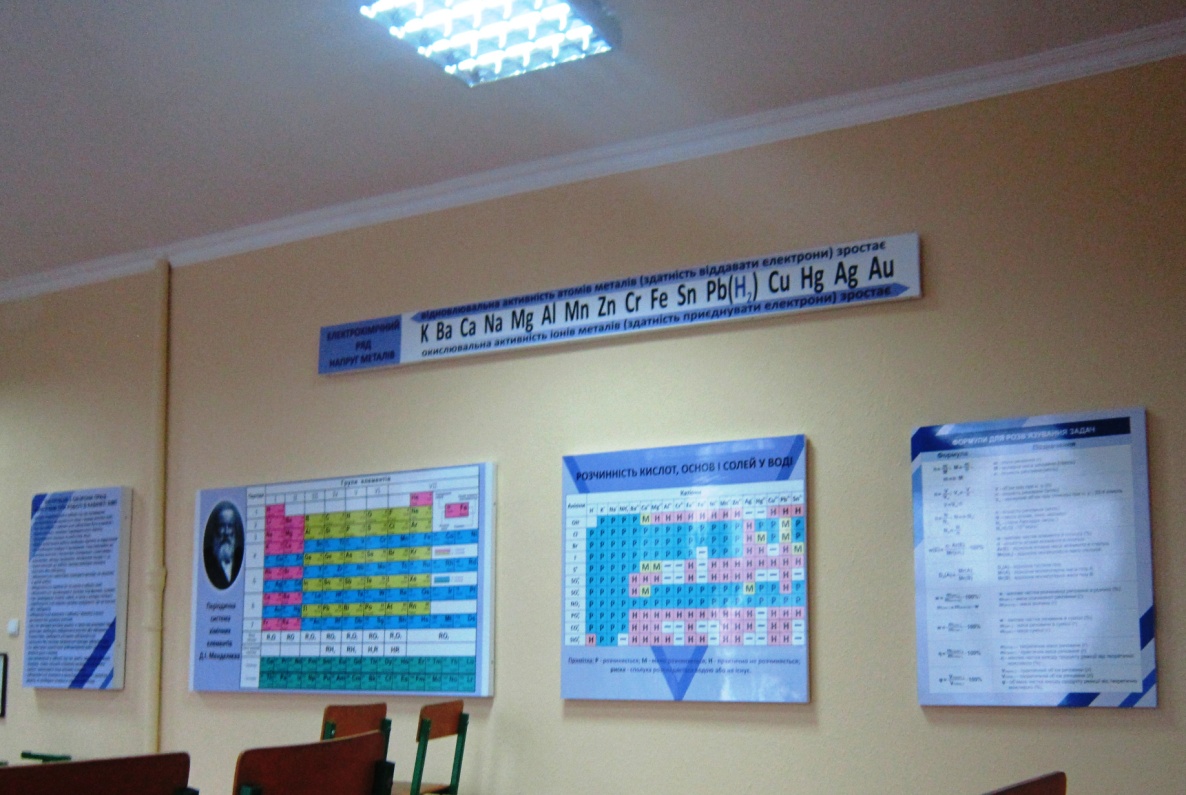 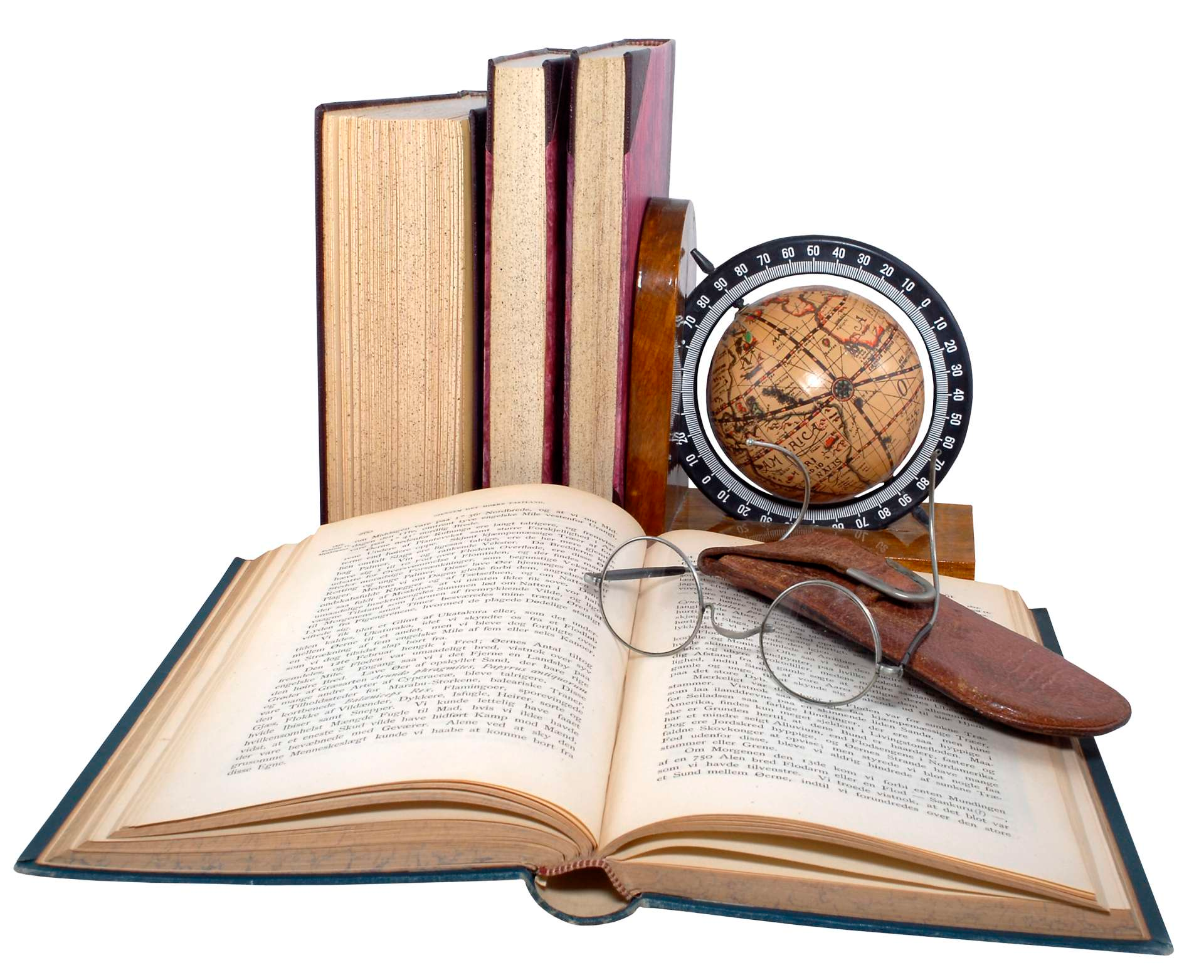 We study Foreign      Literature  and 
History  in  
special 
classrooms
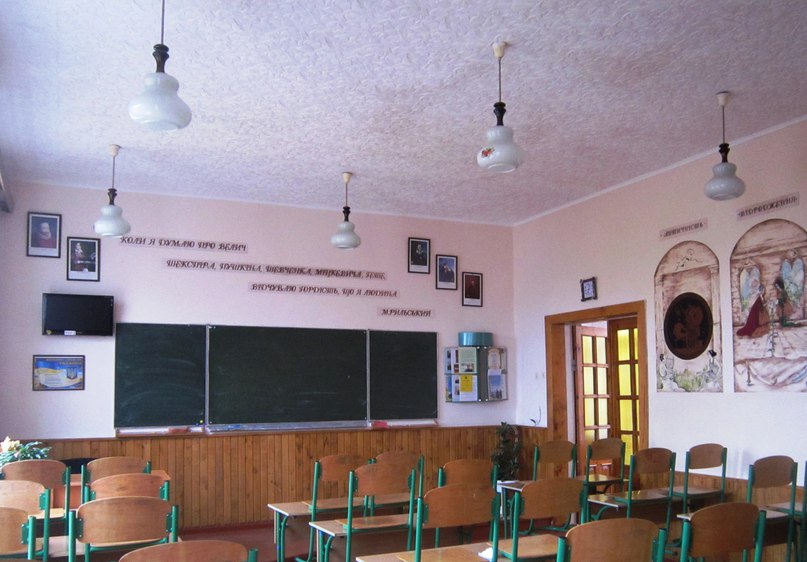 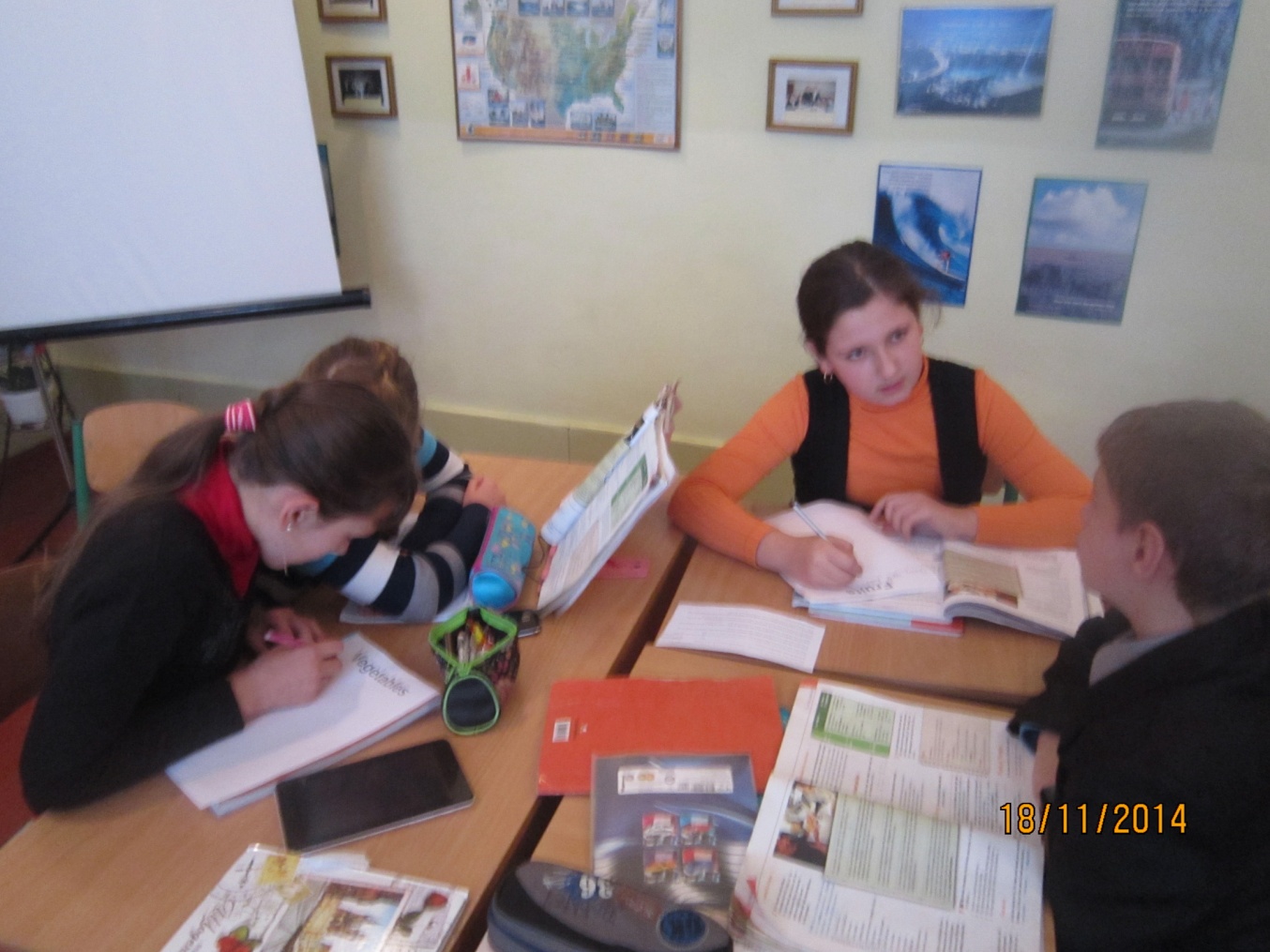 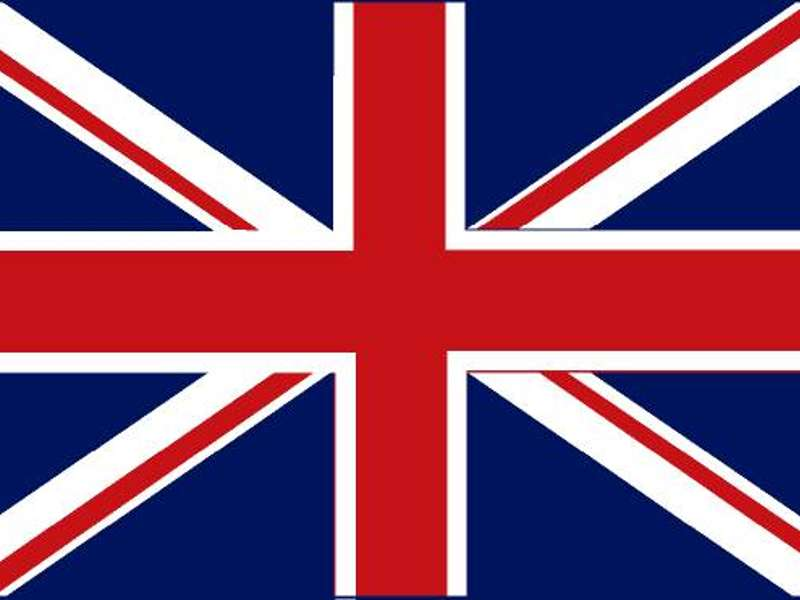 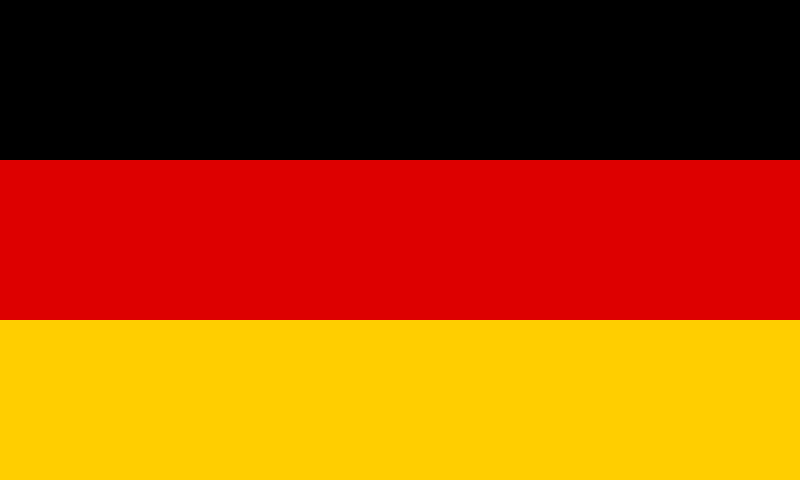 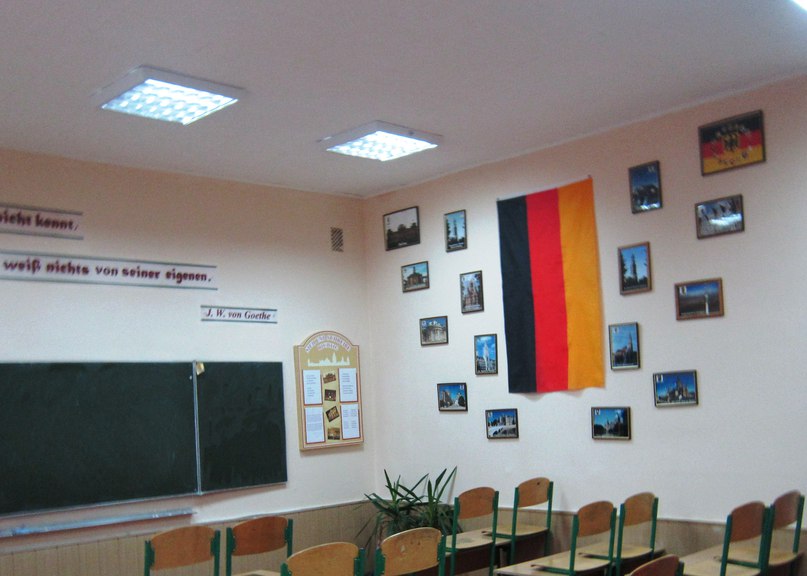 And  of  course  we  can  not  imagine our school  life   without  studying  foreign   languages   such   as English   and   Germany.   For  these  lessons  in   our   school    there   are   special   classrooms
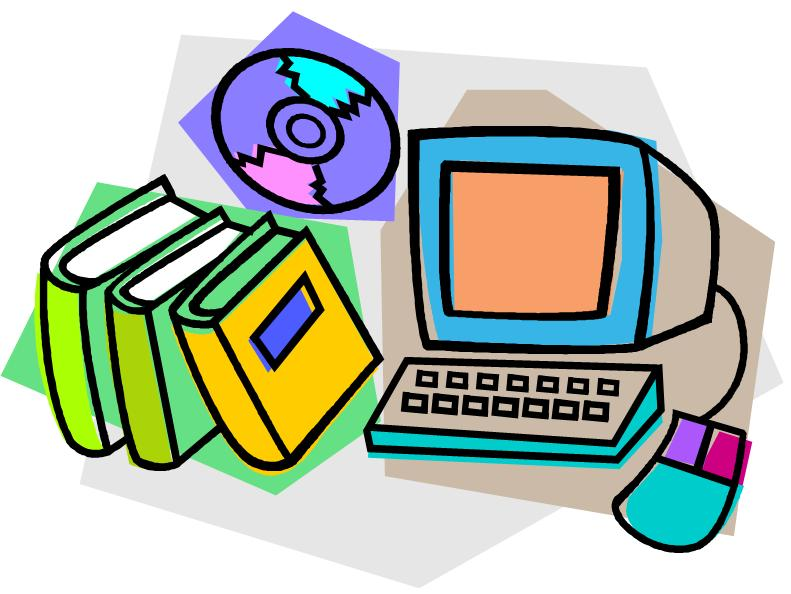 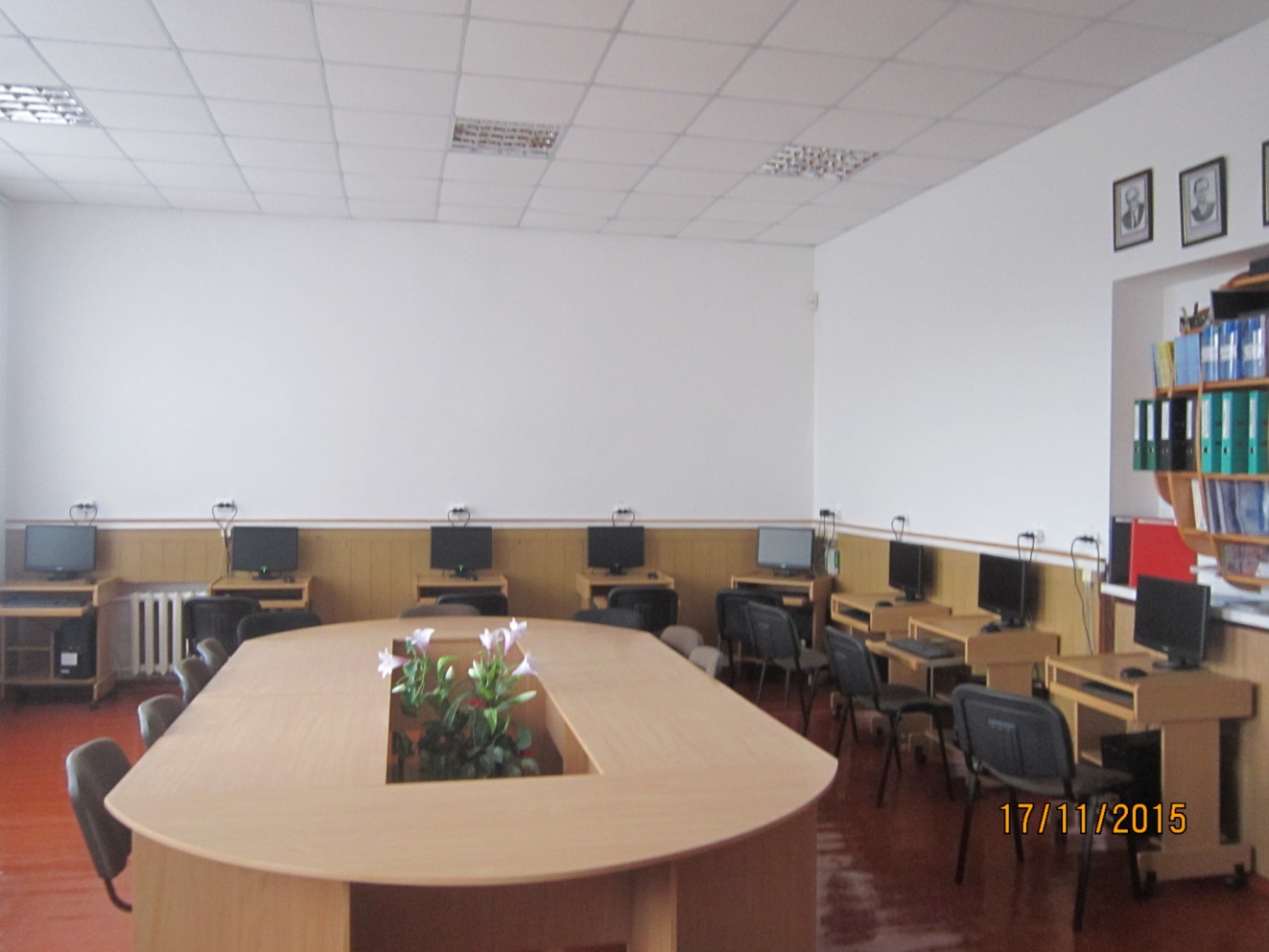 Our  favourite  lesson  is Computer   Science   which we  have   in a   special  computer   lab
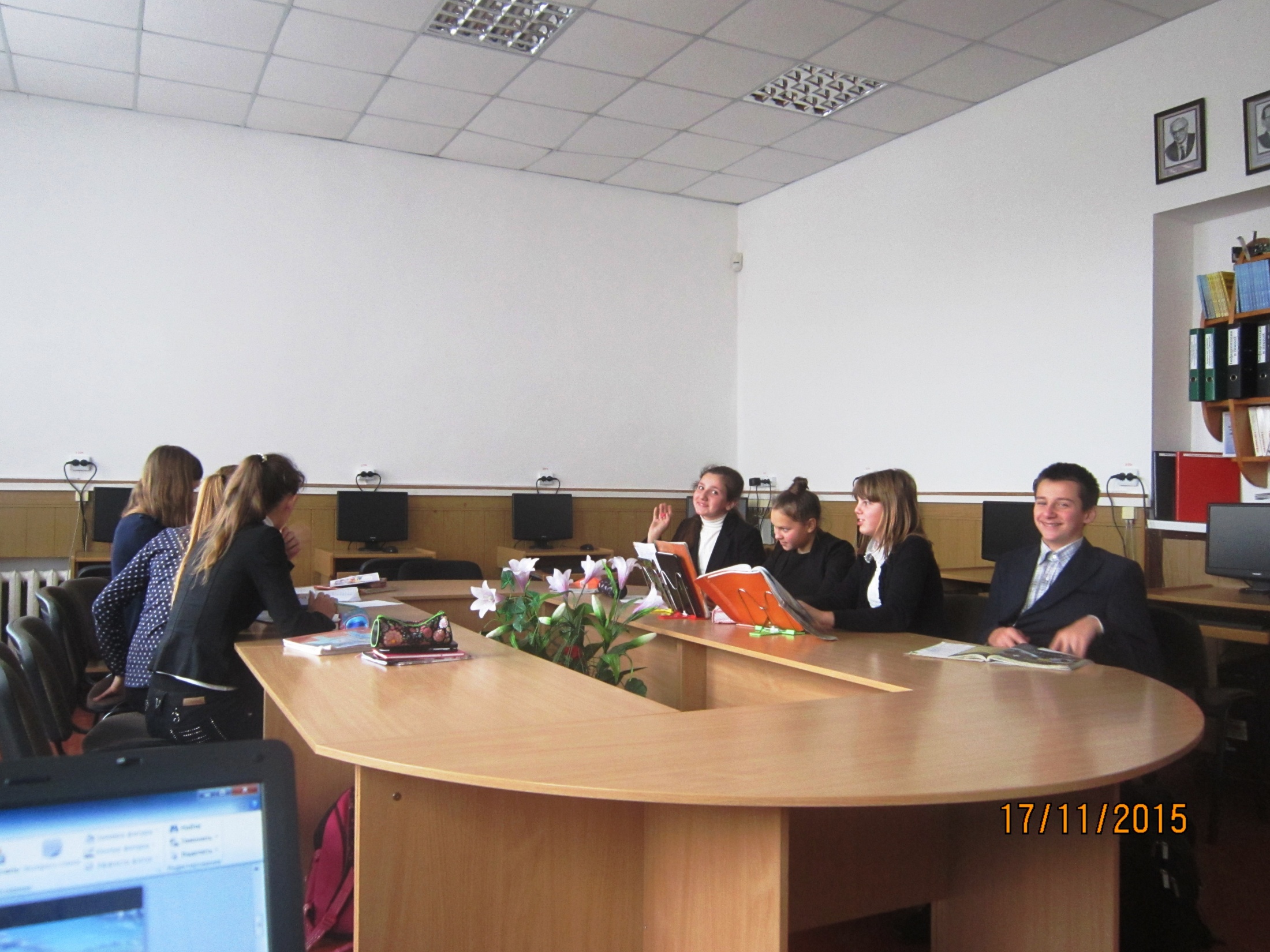 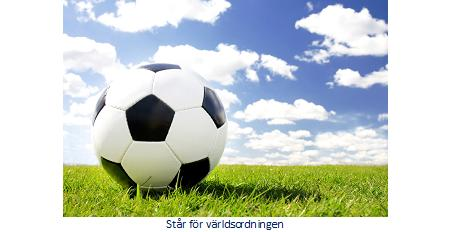 We   have Physical  Education classes  on  Monday, Thursday  and Friday  in  our   gym
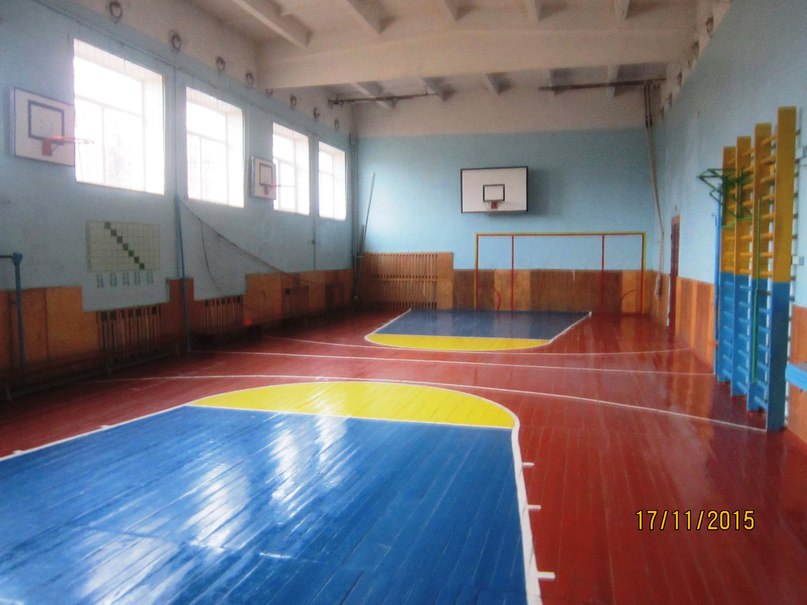 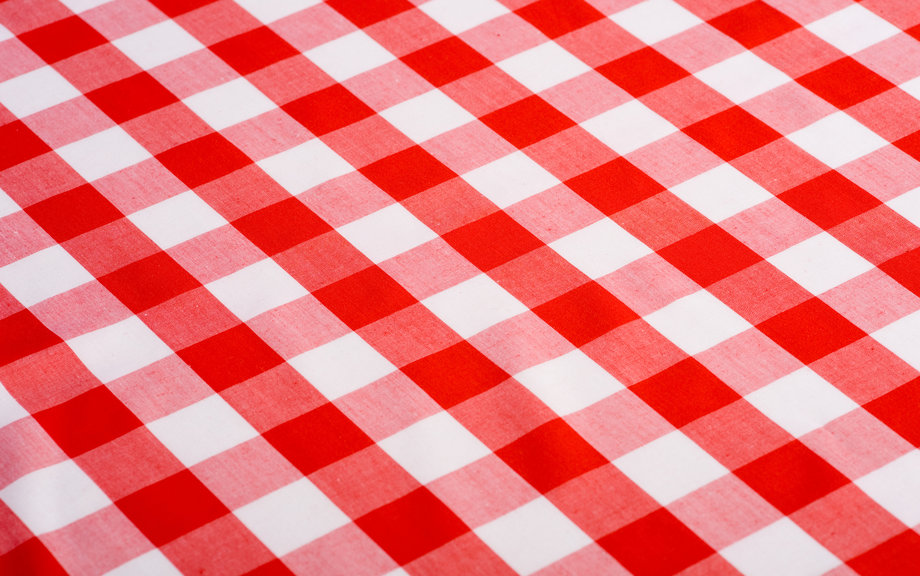 Like  all  schools  we  have  our school  canteen   where   they  serve   delicious     meals
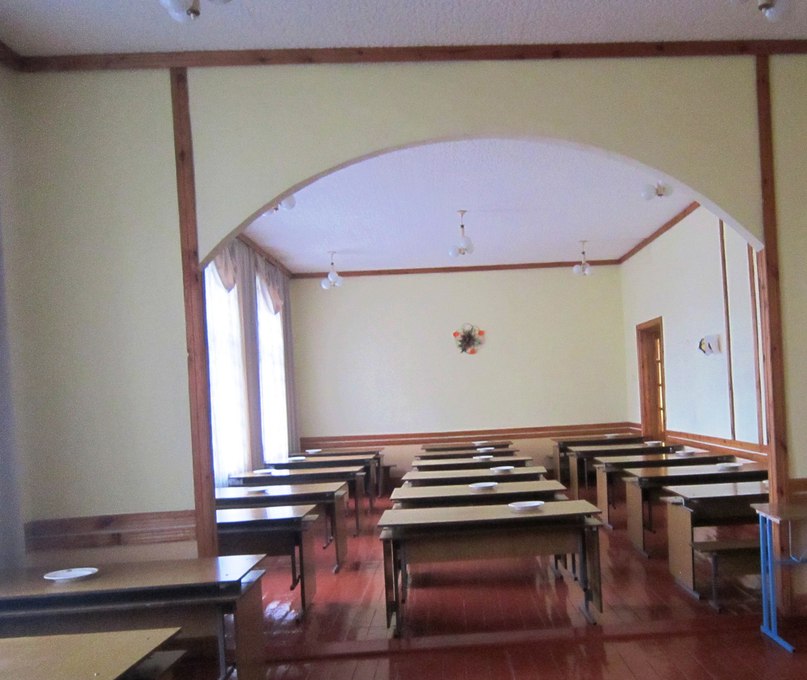 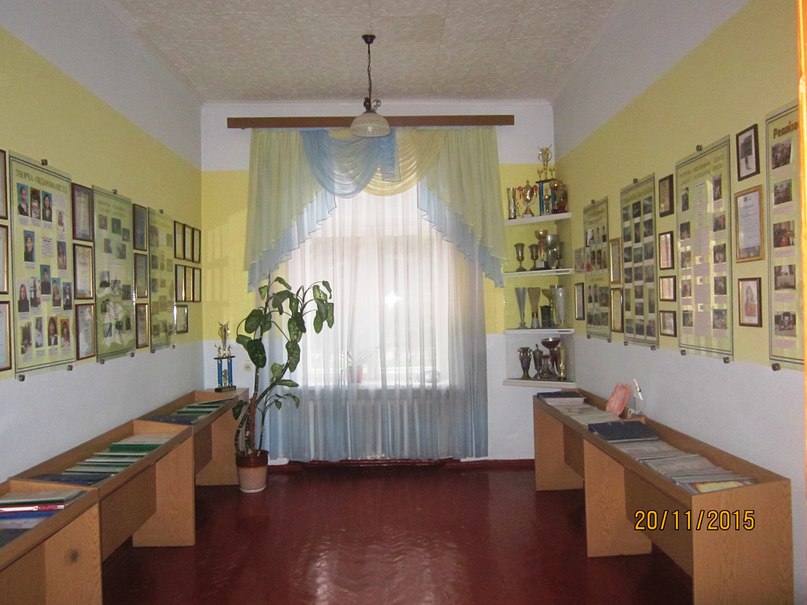 We also have a museum of our Gymnasia
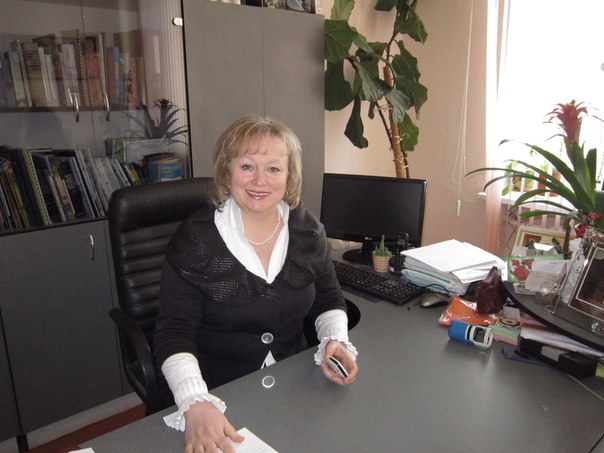 And  here   is the   headmistress   of our school.   Her   name   is   Olena    Valchuk
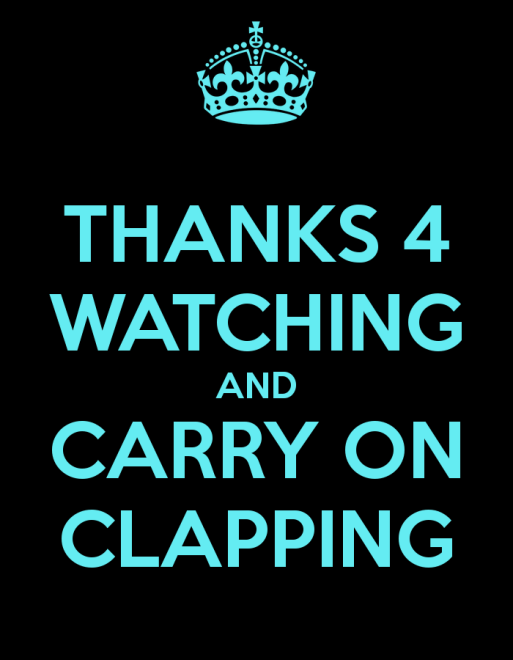 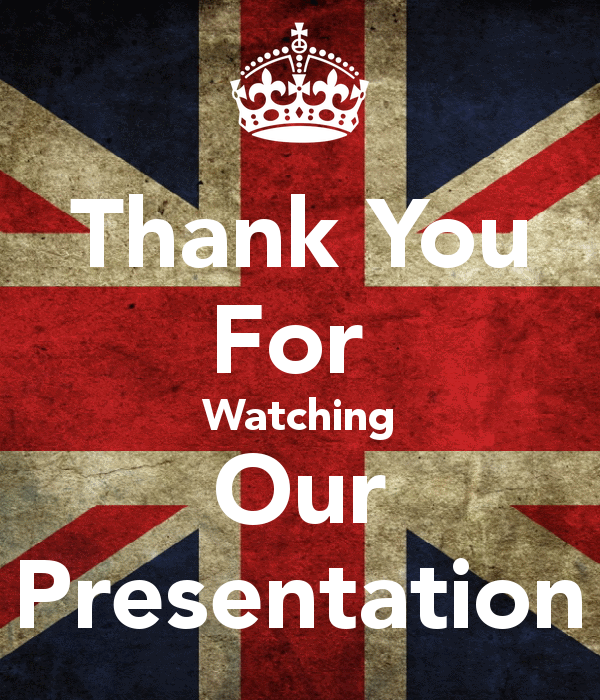 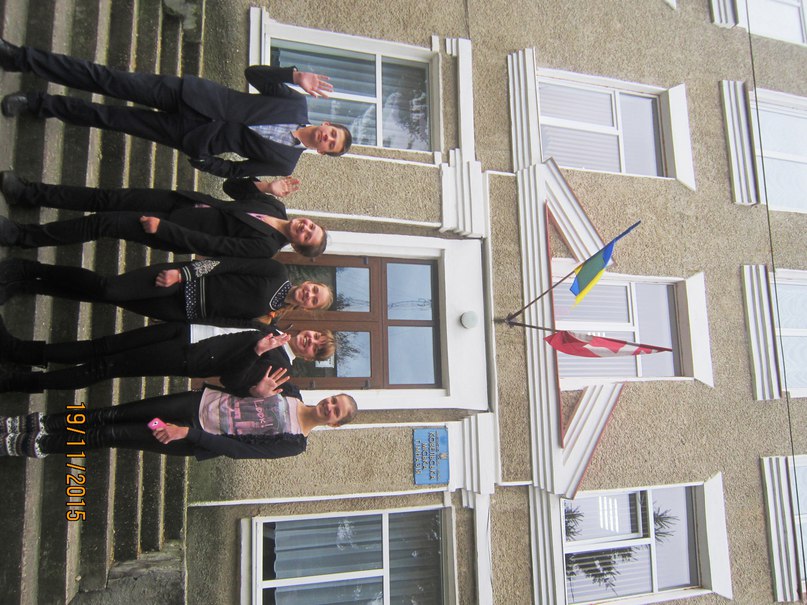 Thank  you   for  your  attention
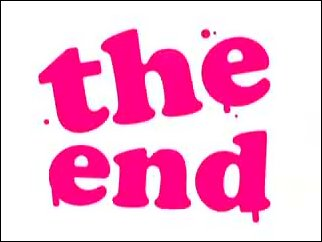